Розв’язування рівнянь
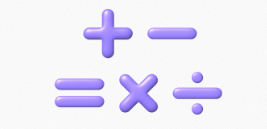 6 клас
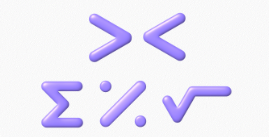 Що таке рівняння?
Уявімо, мама вам купила 5 альбомів і заплатила 125 гривень. Ви хочете з’ясувати, скільки коштує один альбом. В даному випадку ціна одного альбому буде спочатку невідомою, її позначають буквою (змінною). Так от, мама купує 5 альбомів по х ціні і сплачує 125 гривень. Тоді вираз матиме вигляд:
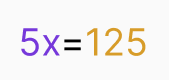 Для того, щоб знайти х, необхідно 125 поділити на 5, і отримаємо число 25. Отже, кожен альбом коштує 25 грн.
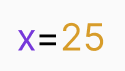 Що таке рівняння?
Рівняння – це рівність, що містить невідоме число, позначене буквенною частиною(змінною).
Розв’язати рівняння – знайти корінь рівняння, при якому буде встановлюватися рівність.
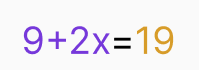 Властивості рівняння
Властивості рівняння застосовуються для його найбільш простого розв’язання.
Якщо обидві частини рівняння(до та після знаку «=») помножити на одне й те саме число – корені не зміняться.
Якщо перенести доданок з однієї частини рівняння в іншу, змінивши при цьому знак, корінь рівняння не зміниться.
Етапи розв’язання рівняння
Для того, щоб розв’язати рівняння, необхідно виконати наступні кроки:
Спростити вираз шляхом зведення подібних доданків, розкриття дужок.
Перенести числа у праву частину рівняння, змінні у ліву, змінивши при цьому знаки.
Звести подібні доданки в обох частинах.
Знайти корінь рівняння
Виконати перевірку, шляхом підстановки знайденого кореня замість буквеної змінної.
Приклади завдань
Розв’яжіть рівняння:
2(х+5)+4х = -10(х-3)+8
Розв’язання:
Спрощуємо вираз, розкриваємо дужки.
Переносимо відомі доданки у праву частину, невідомі – у ліву, змінюючи знаки.

Ділимо праву частину рівняння на коефіцієнт, що стоїть біля х. 
Виконуємо перевірку:
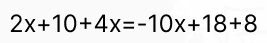 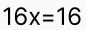 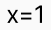 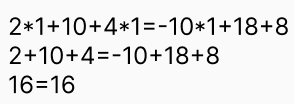 Самостійна робота
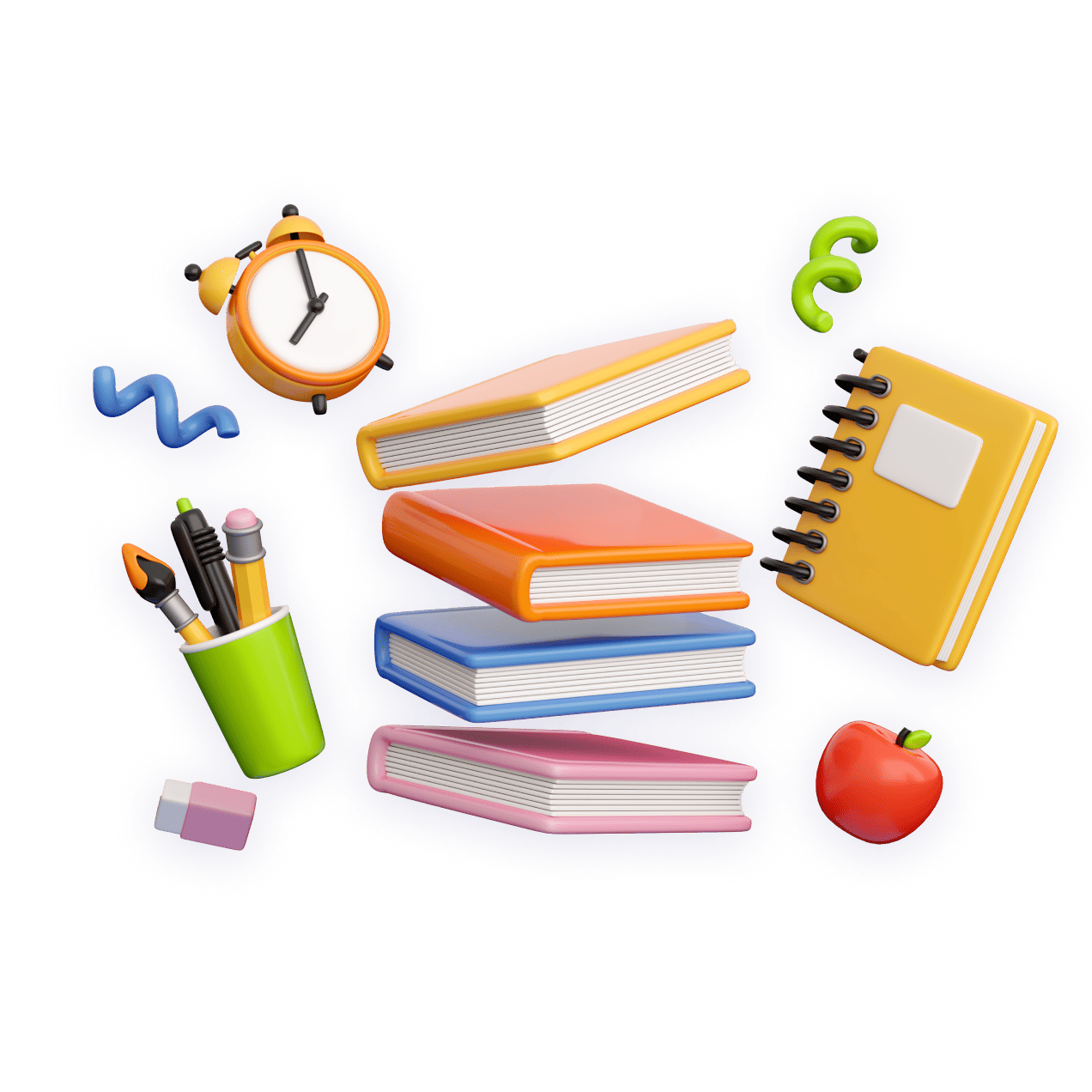 Розв’яжіть рівняння:
8(5х-2х)+(3*6):(9*(-1)) = 10
2(2,5х-4х)=15-8,75
 

(12-х)-(8-2х) = 0
0,8(4х-2)-1,1 = 0,75
4(х+8)
= -4х
2(х+8)
Самоперевірка
4(х+8)
8(5х-2х)+(3*6):(9*(-1)) = 10
40х-16х+18:(-9) = 10
24х=12
Х=0,5
3)
=-4х
2(х+8)
4
=-4х
2
2 = -4х
4х = -2
Х = -0,5
2) 2(2,5х-5х)=15-8,75
5х-10х=6,25
-5х=6,25
Х=-1,25
Самоперевірка
4) (12-х)-(8-2х) = 0
12-х-8+2х = 0
Х = -4
5) 0,8(4х-2)-1,1 = 0,75
3,2х-1,6-1,1 = 0,75
3,2х-2,7=0,75
3,2х = 0,75+2,7
3,2х = 3,45
Х=1,079
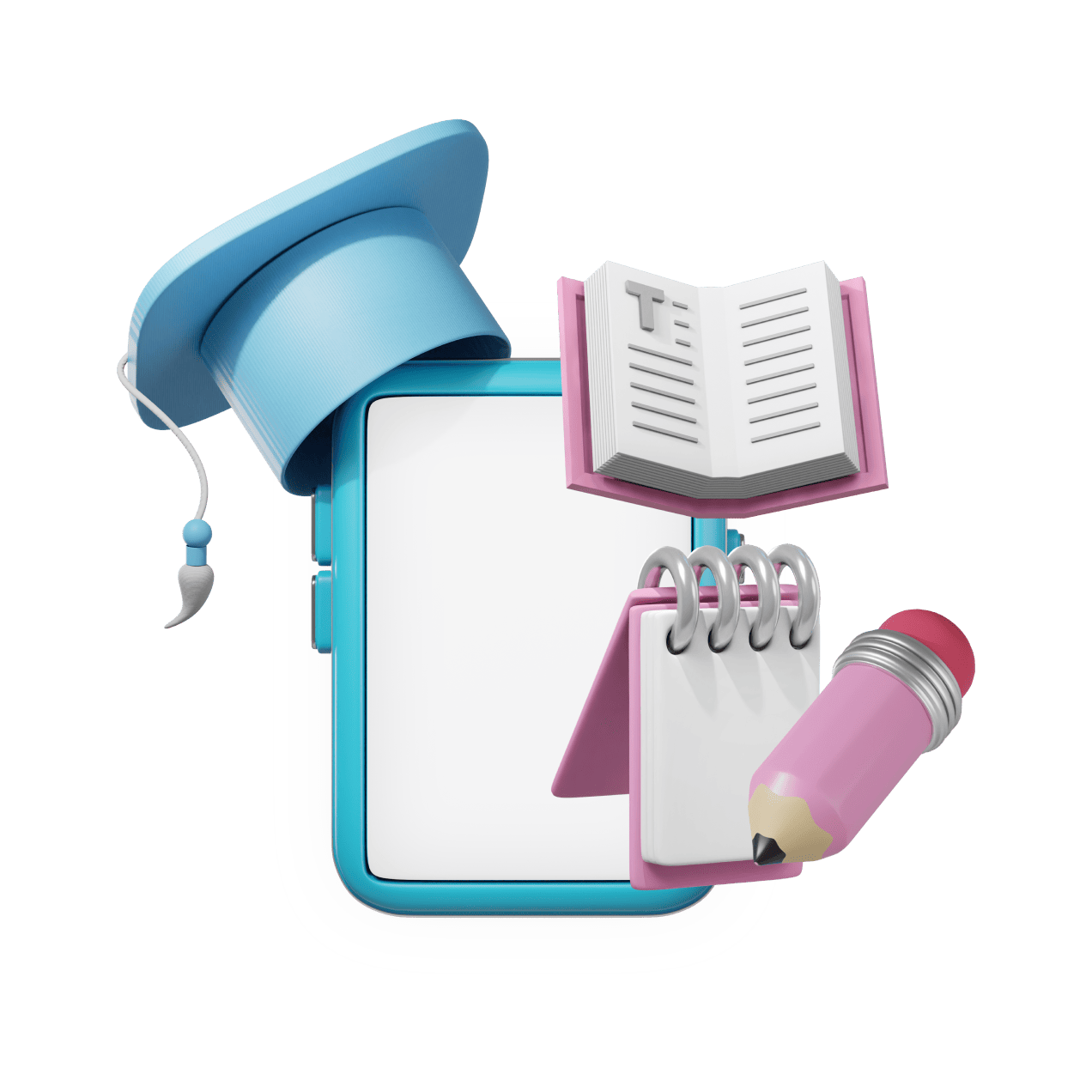 Так тримати! Ви засвоїли увесь матеріал з цієї теми
Для закріплення вже отриманих знань з цієї теми, рекомендуємо додатково:
Опрацювати матеріал у вашому підручнику з математики з теми «Розв’язування рівнянь».
Виконувати вправи на розв’язання рівнянь різного вигляду.
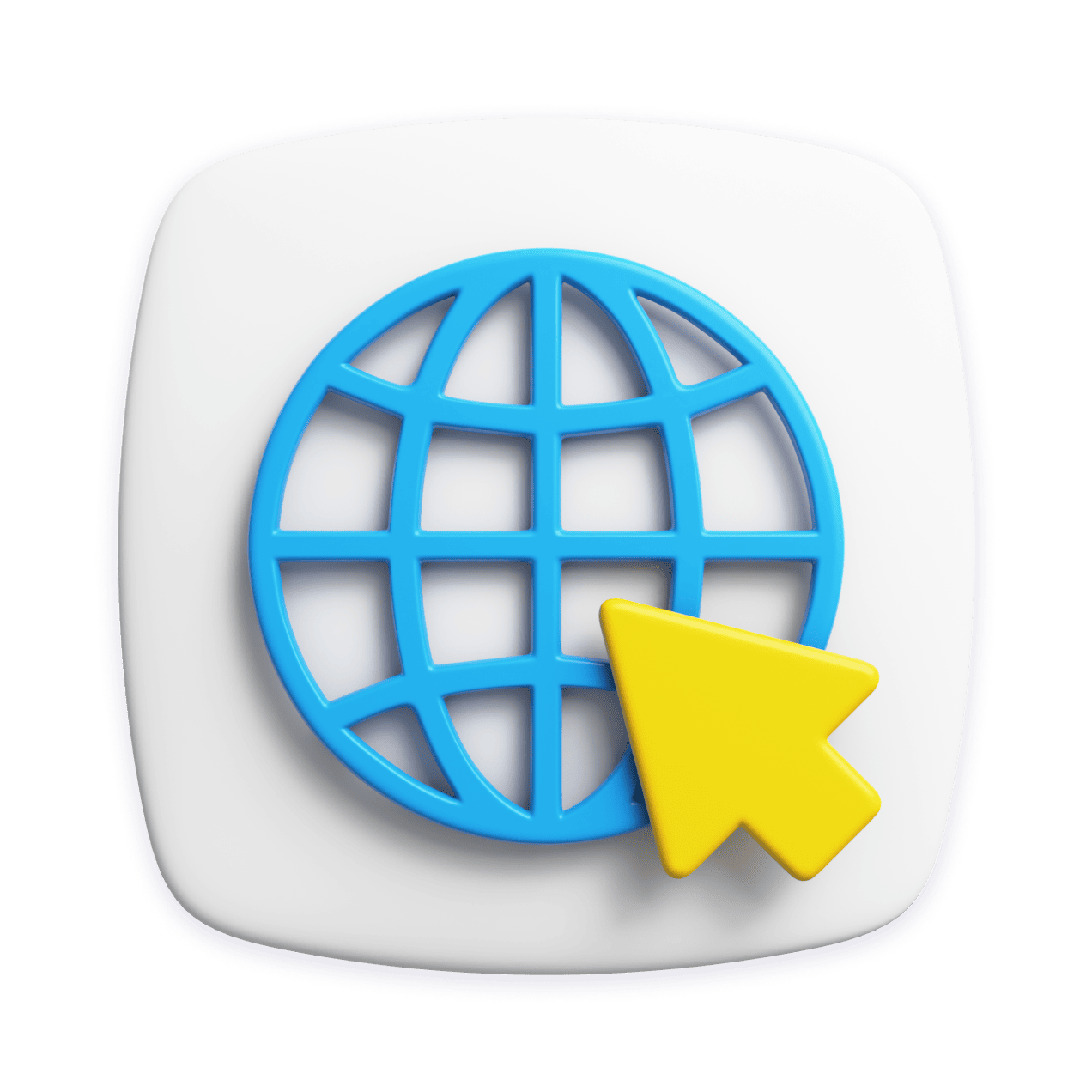